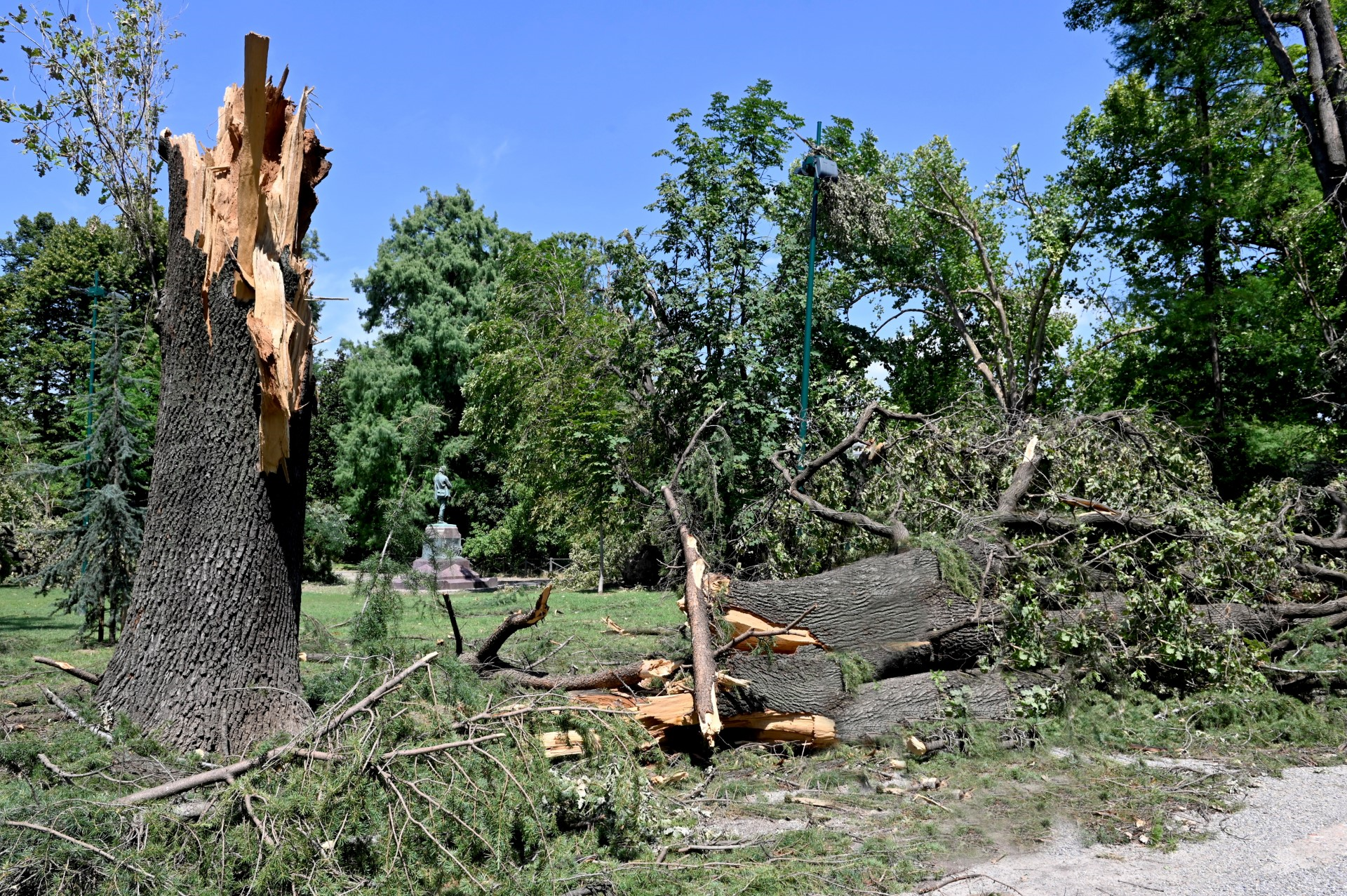 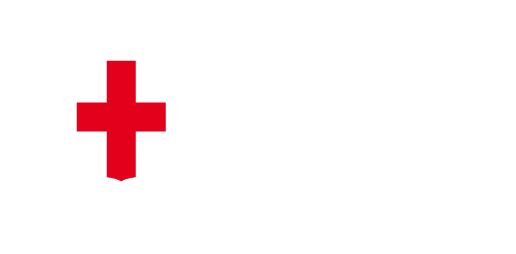 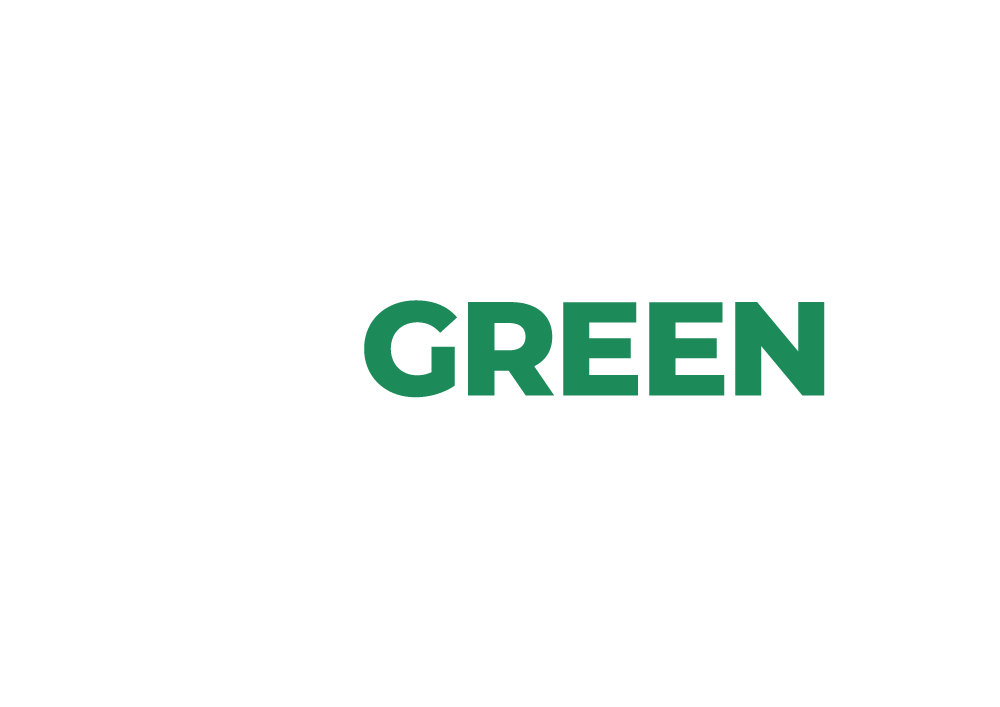 COME CI AMBIENTIAMO 
AL CAMBIAMENTO CLIMATICO
27 SETTEMBRE 2023
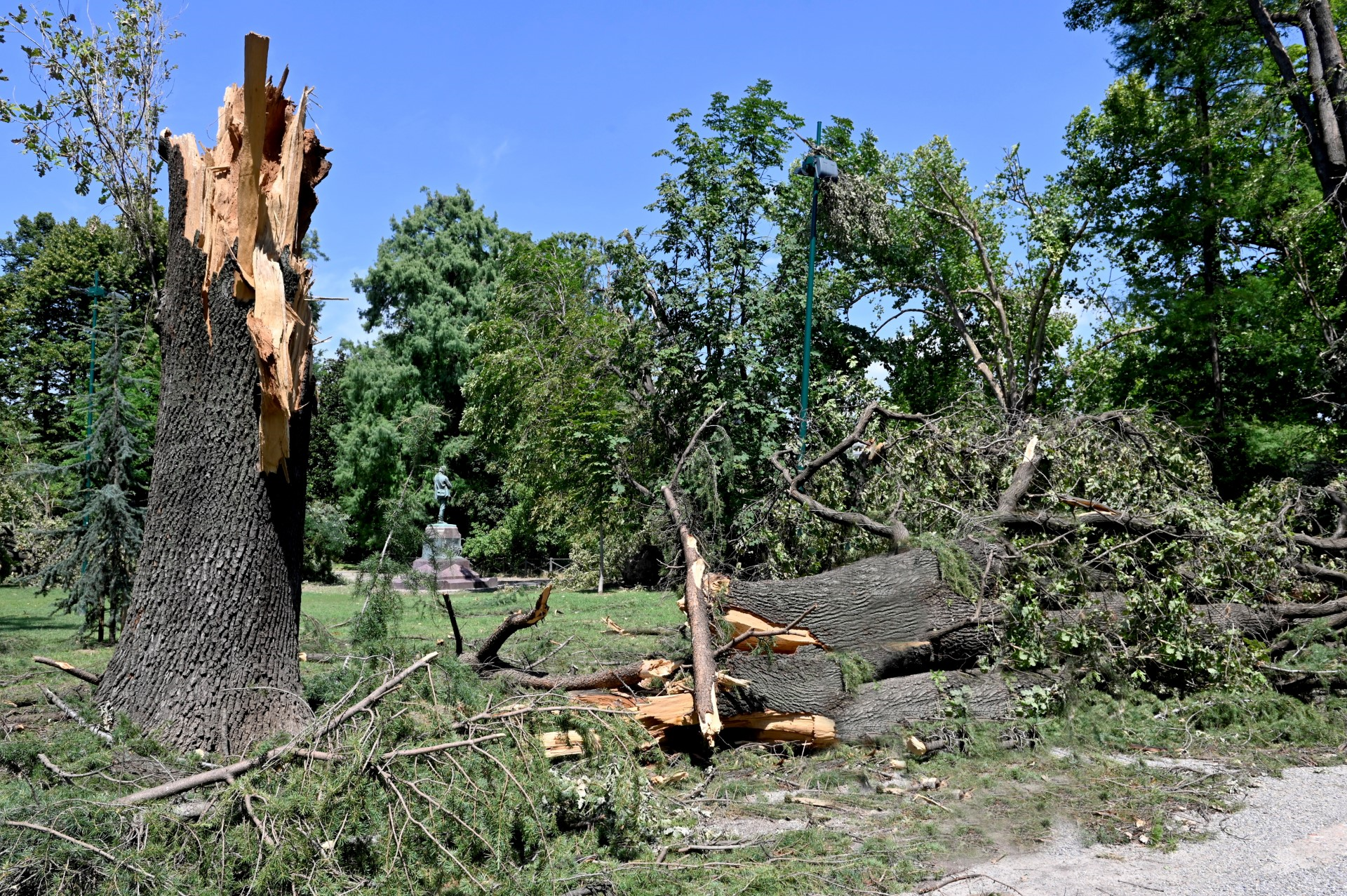 Paola Viganò
Direttore Area Verde
Comune di Milano
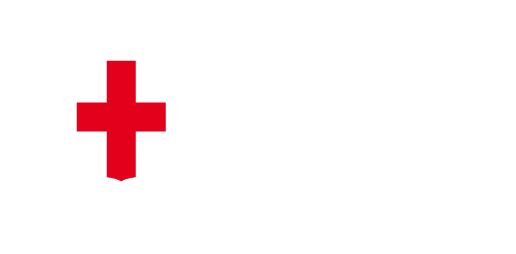 ANALISI DELL’ACCADUTO E GESTIONE DELL’EMERGENZA
IL PATRIMONIO VERDE DEL COMUNE DI MILANO:									25.573.415 m² di cui 								19.522.282 m² in gestione diretta-GlobalService 

				256.497 alberi oltre
 				ad aree boscate in 
				Gestione diretta -
				Global Service:
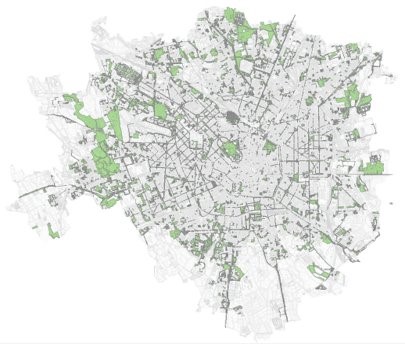 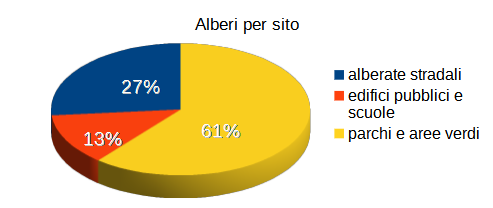 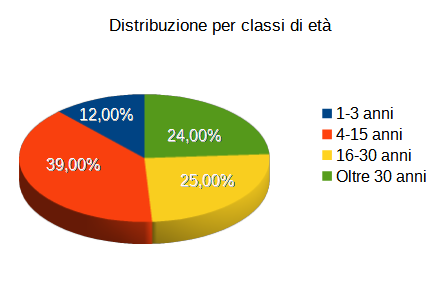 n° 41.354 alberi con controllo VTA
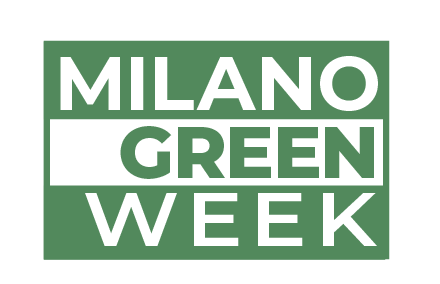 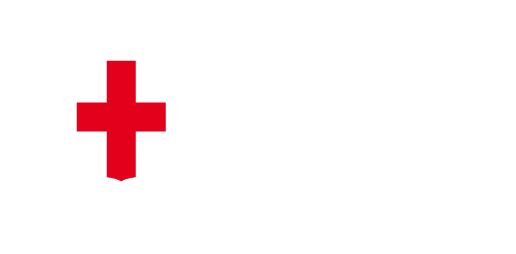 27 SETTEMBRE 2023                         Paola Viganò Direttore Area Verde
ANALISI DELL’ACCADUTO E GESTIONE DELL’EMERGENZA
Imprevedibilità: 
	
Evento senza precedenti a memoria dei tecnici anziani 

Magnitudo (intensità evento* e dimensione sul nostro territorio)

   *intensità massima registrata 690 mm/h e vel. Vento max 107/km orari Fonte CML

Diversità degli effetti su porzioni puntuali del territorio

Campione degli alberi danneggiati
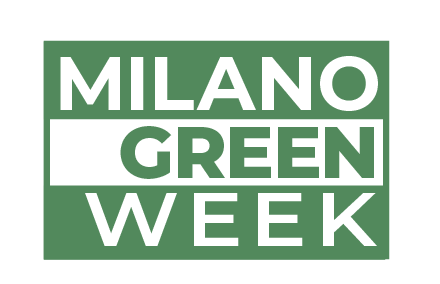 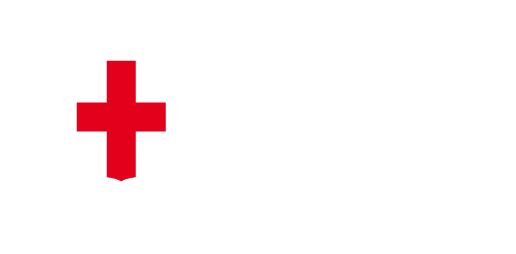 27 SETTEMBRE 2023                       Paola Viganò Direttore Area Verde
ANALISI DELL’ACCADUTO E GESTIONE DELL’EMERGENZA
Coordinamento con COC / fase emergenza:

Esame segnalazioni da tutte le fonti

Organizzazione attività sulla base delle priorità

Misure Interdittive

Contatti con Ordine agronomi per chiamata urgente

Identificazione luoghi di accumulo legna

Identificazione modalità smaltimento legna


Gestione esecuzione
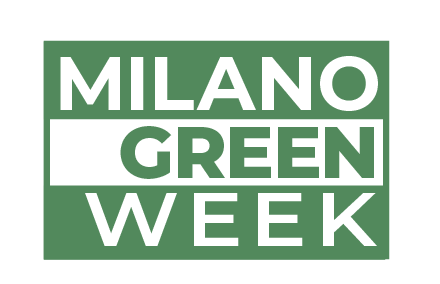 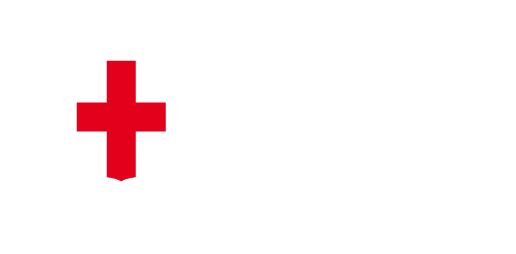 27 SETTEMBRE 2023                         Paola Viganò Direttore Area Verde
ANALISI DELL’ACCADUTO E GESTIONE DELL’EMERGENZA
Strumenti da tempo in uso:


Censimento georeferenziato completo del Patrimonio Verde - visibile ai cittadini sul Geoportale del Comune di Milano

Piattaforma gestionale georefenziata R3Trees

Global Service per la manutenzione programmata del verde con Capitolato Speciale d’Appalto e 

Controlli VTA (visual Trees Assesment)- su n° 41.354 alberi

Servizio di Pronto Intervento
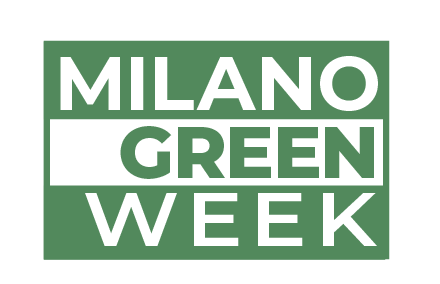 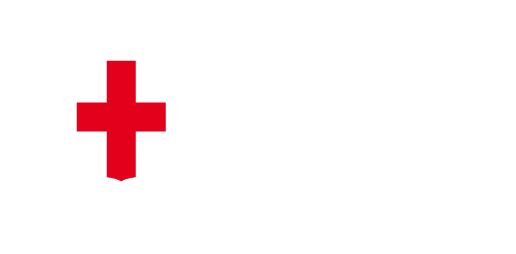 27 SETTEMBRE 2023                     Paola Viganò Direttore Area Verde
ANALISI DELL’ACCADUTO E GESTIONE DELL’EMERGENZA
Strumenti da ri-vedere (progettazione/gestione/programmazione/monitoraggio):


Aggiornamento censimento piattaforma R3Gis vs GREENSPACES

Nuove tecnologie (strumenti satellitari-LiDar, Digital Twin degli alberi)

Raccolta di contributi interdisciplinari e sinergici degli Ordini, delle Università, degli Enti e delle Associazioni 
Nuovi criteri gestionali
Nuovi criteri progettuali

Piano del rischio arboreo

Piano emergenza
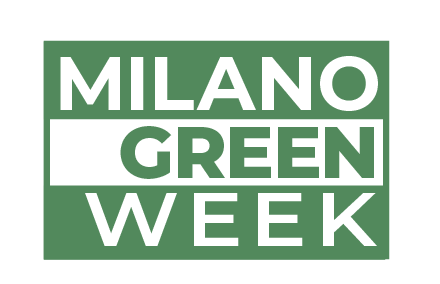 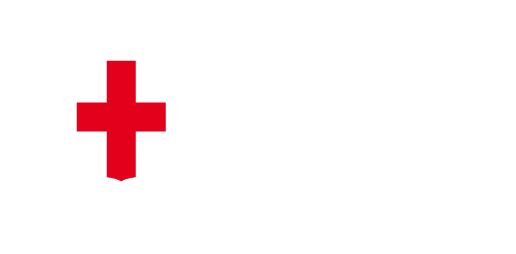 27 SETTEMBRE 2023                     Paola Viganò Direttore Area Verde
ANALISI DELL’ACCADUTO E GESTIONE DELL’EMERGENZA
Un ringraziamento 

Ai tecnici dell’Area Verde (in particolare al DEC Riccardo Gusti, al vice DEC Alessia Pistarini, ad Alessandro Acquali Merati e a Cesare Salvetat)

A tutte le Direzioni e le Aree (in particolare al Direttore Angelo Pascale, a Protezione Civile, al Nuir, a Food Policy Agricoltura, alla PL…) 

Ad AVR, VVF, AMSA, ATM, MM e all’Ordine degli Agronomi
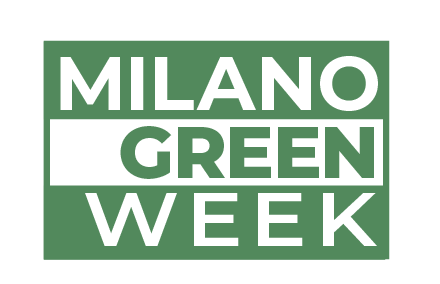 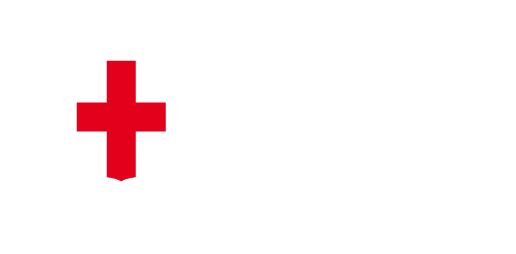 27 SETTEMBRE 2023                     Paola Viganò Direttore Area Verde
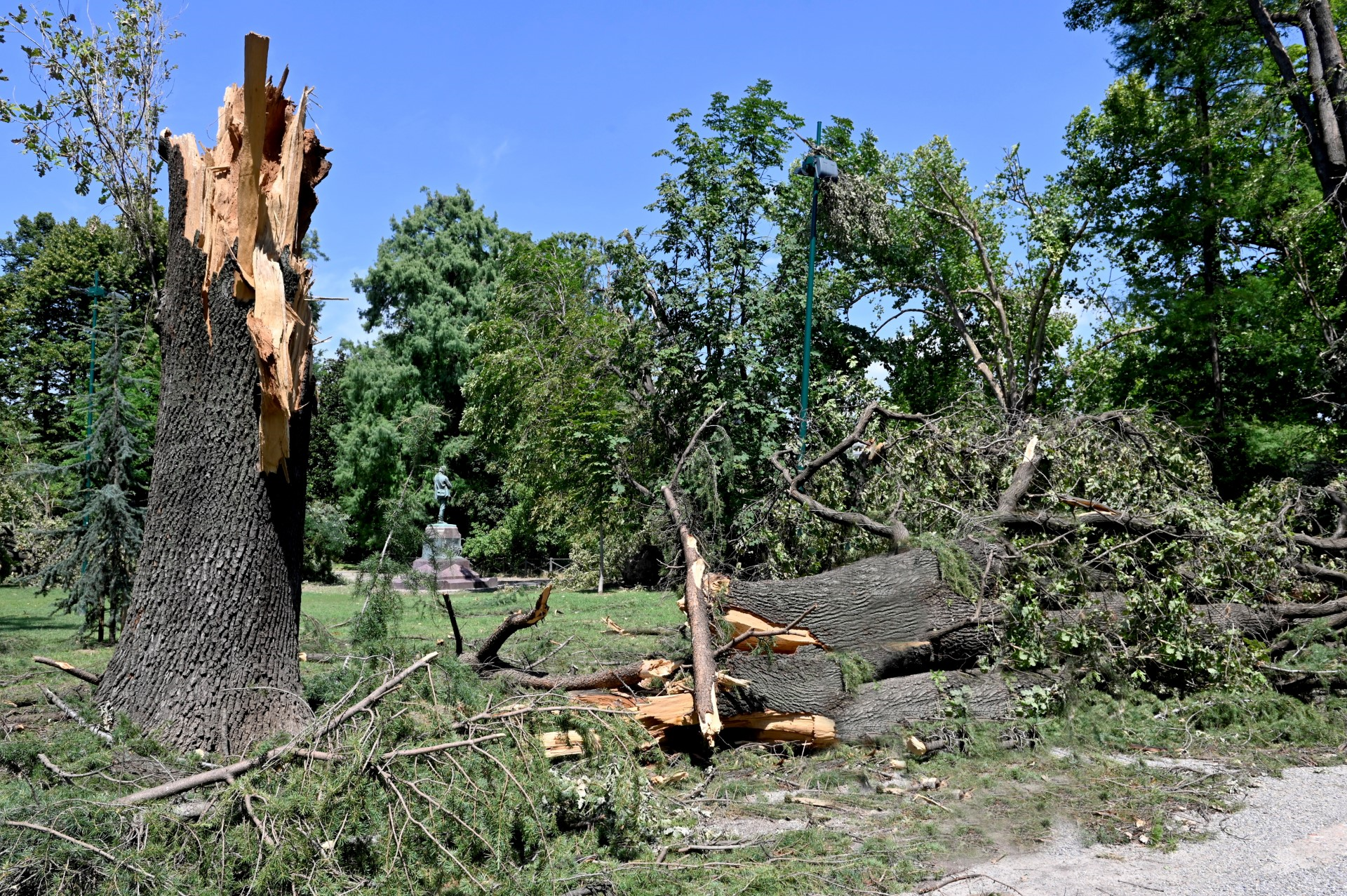 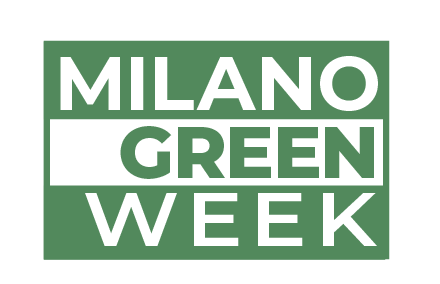 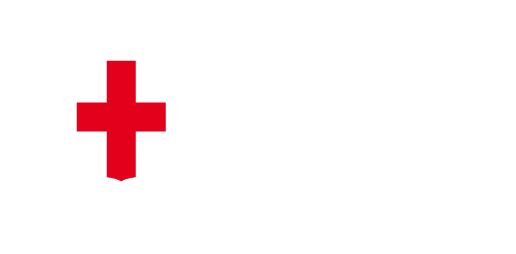